Le réseau Apidae et ses évolutions
Rencontres Geotrek
Présentation du réseau
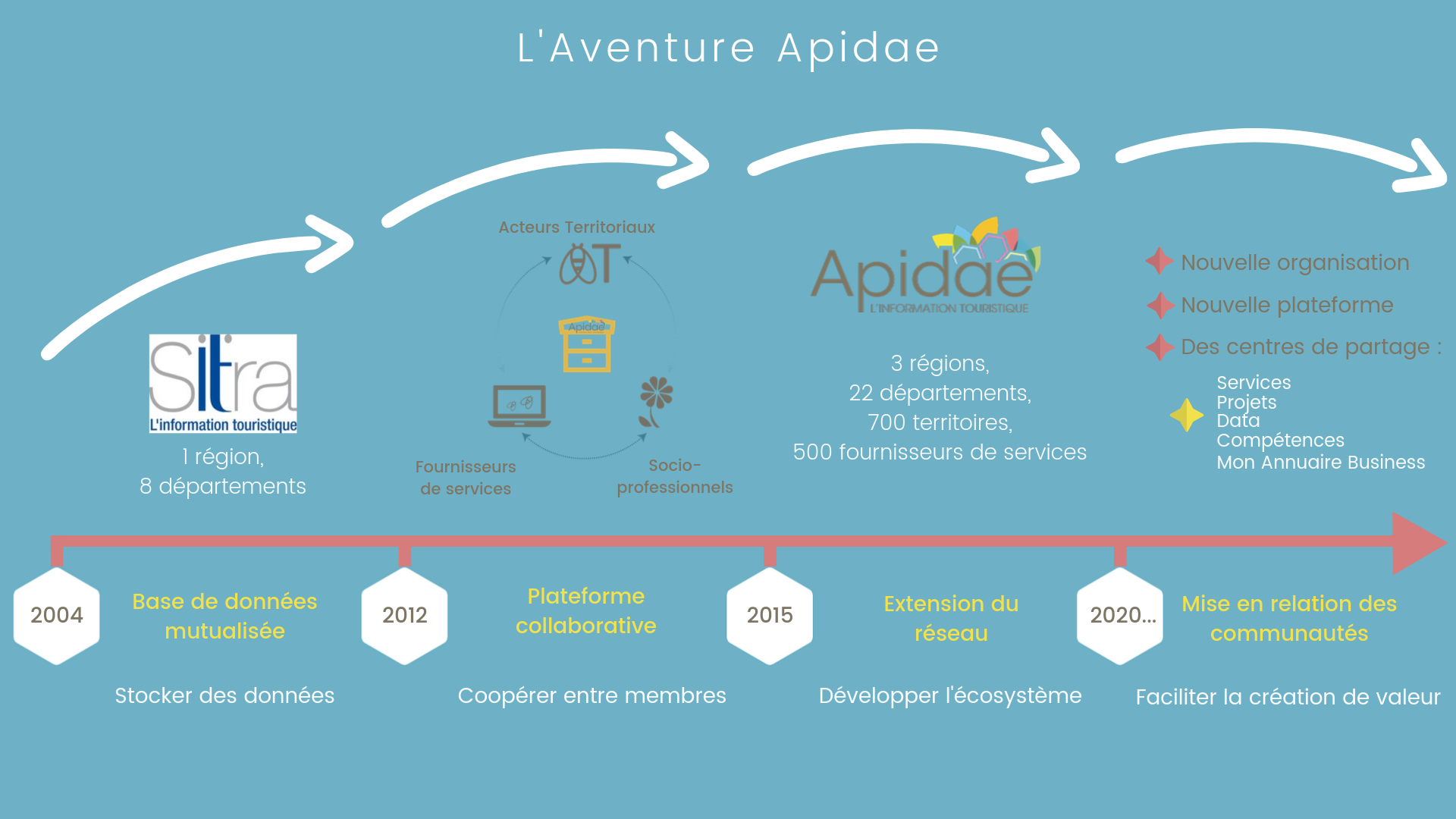 [Speaker Notes: Lancé en 2005 avec huit départements de la région Auvergne‐Rhône‐Alpes, l’ambition initiale du projet était :
Mutualiser la gestion de la donnée touristique ‐ une fonction qui coûte cher ‐ 
Pour se concentrer sur la diffusion de l’information touristique auprès de ses clients ‐ une fonction qui rapporte. 
Les données sont partagées. 

En 2012, la façon de produire des données évolue : elle devient collaborative. 

Trois années plus tard (2015), le projet changera de nom pour prendre celui d’Apidae Tourisme à l’image des valeurs du réseau : l’ouverture, l’écoute et le partage, la liberté d’entreprendre, la performance, les services, la fiabilité et la richesse des données, la communauté

En 2018, la vocation du réseau a évolué et se concentre sur la relation entre les acteurs pour exploiter et multiplier les services. On parle alors d’écosystème. 
Deux chantiers extrêmement importants sont lancés : 
L’évolution de la gouvernance du réseau, 
Le choix d’un prestataire pour le lancement d’une nouvelle plateforme de travail.]
Les chiffres clés du réseau
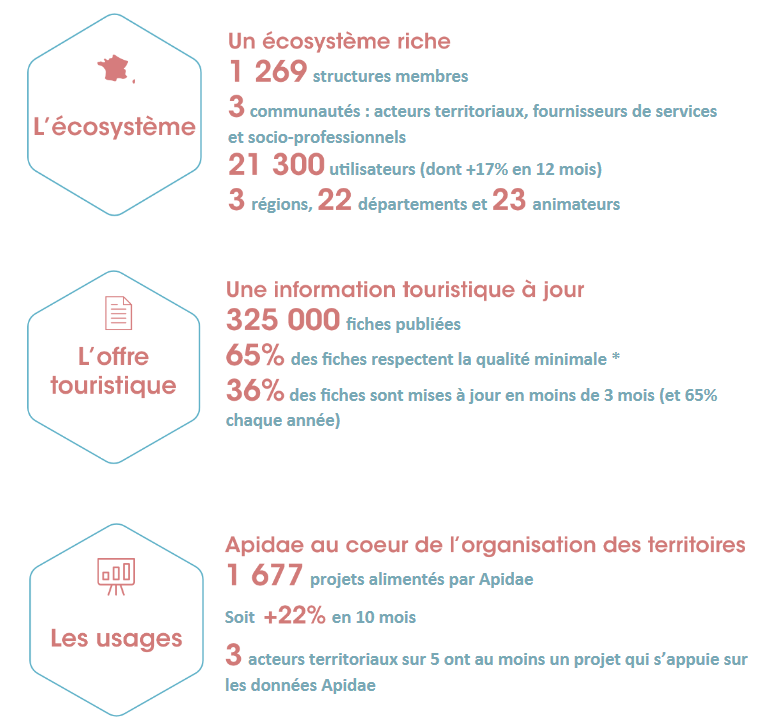 >> Pour en savoir plus, consultez Tout Apidae en chiffres sur le site apidae-tourisme.com
Chiffres au 30/04/2019
[Speaker Notes: Le réseau, aujourd'hui c’est …. (cf les chiffres ci-dessous en complément de la slide)
c’est 3 communautés => un écosystème (de territoire)
Chiffres au 30/04/2019

3 communautés qui interagissent et créent de la valeur
Acteurs territoriaux (54% ) - 680
Fournisseurs de services (43%) - 553
Socio-professionnels (3%) - 36
EXPANSION en 10 mois (juin 2108)
Nombre de membres : + 6% 
Communauté des fournisseurs + 11% 
Communauté des territoires : + 2% 
Projets : + 22% 
Utilisateurs + 17%

Potentiel de contacts chez les socio-pro 
au 30/06 : 210 000 EJ dont 143 000 en AURA
29% environ sont des COS 
17% environ des Hébergements locatifs]
L’ambition d’Apidae
Structurer et simplifier les relations entre tous les acteurs de l’écosystème touristique pour accroître l’économie locale
#AccelérateurEconomique     #CréateurDeLiens     #SouverainetéNumérique
[Speaker Notes: Comme nous l’avons vu précédemment, 

La finalité du réseau Apidae n’est pas de gérer de la donnée, mais de générer de la relation entre des humains qui veulent construire des projets. 

De la relation naissent les projets, des projets naissent la richesse.

La plateforme est là pour faciliter la mise en relation entre les communautés et ce sera d’autant plus vrai à l’avenir.]
La création d’une structure pour porter le réseau
Pourquoi créer une structure autonome ?
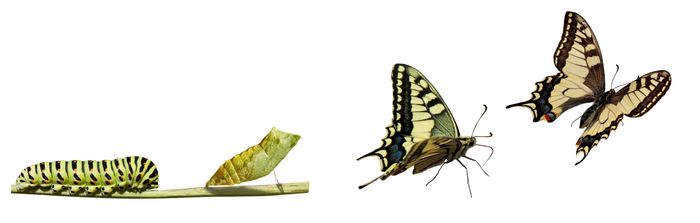 [Speaker Notes: La création d’une structure autonome va permettre de :
Consolider la démarche initiée il y a 15 ans
Adapter les aspects juridiques (formalisme) et financiers à notre gouvernance et notre ambition actuelle 
Mobiliser de nouveaux modes de financement publics/ privés 
Faire évoluer et améliorer la plateforme Apidae : plus moderne, plus ergonomique et plus puissante
Pour qu’elle serve nos ambitions (structurer et simplifier les relations)
Pour renforcer la proposition de valeur]
Qu’est ce qu’une SCIC ?
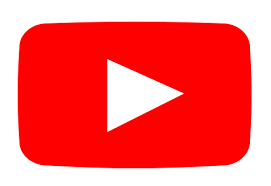 [Speaker Notes: la Scic adresse le mieux notre problématique public privée et business
cela permet de structurer le réseau, l’organisation, botom up, participatif , 
pas de structure complexe avec des collectivités qui décident pour les autres 
avec de l’agilité opérationnelle d’une société privée


principes de base de la SCIC 
Le meilleur des sociétés coopératives avec le meilleur des sociétés commerciales 
une société commerciale soumise aux impératifs de bonne gestion des société privés privées (fiscal ,ne pas perdre d’argent  …
un droit coopératif qui garantit lqu’il n’y a pas de privatisation du bien commun : 1 voix en AG , pas de plus value sur les parts sociales, l’obligation de réinvestir l’essentiel des bénéfices dans la société 
la possibilité d’associer personnes morales et physiques (les salariés sont sociétaires) , privé et public - tout le monde peu prendre des parts]
Elaboration des statuts SCIC - Planning 2019-2020
Fin Mars
Constitution du capital
Création de la structure
11 Sept.
Elaboration des statuts
20 Déc.
Workshop 1 
Une SCIC 
Les bases (11 Sept.)
Workshop 2 SCIC Apidae Statuts V1 
(22 oct.)
Workshop 3 SCIC Apidae
Statuts V2
(26 nov.)
Acte d’engagement des membres du réseau 
Objectif de lancement 
3 régions - 2 sponsors - 100 membres
AG Constitutive de la structure
(26 Mars)
Accord sur les statuts par chaque membre du ComEx
Web Conférence 1
la transformation d’Apidae
(10 Octobre.)
Web Conférence 2
les statuts de la SCIC 
(13 nov.)
Web Conférence 3 
Constitution de la SCIC
(10 déc.)
10  web conférences réseau
sur les modalités de  prise de participation dans la structure
(Janvier - Février - mars1er et 3ème lundi 2ème et 4ème jeudi)
Mise à jour 10/09/2019
[Speaker Notes: Points importants : 
Des web conférences sont prévues pour impliquer tous les acteurs au cours du processus
Les structures souhaitant prendre des parts sociales devront faire acte d’engagement
La structure doit être créée au printemps.]
Evolution de la plateforme de travail
Comment allons-nous nous doter d’une plateforme qui nous permettra de tenir nos promesses ?
Quels impacts et livrables en 2020 ?
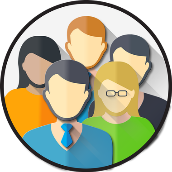 Collectivité territoriale
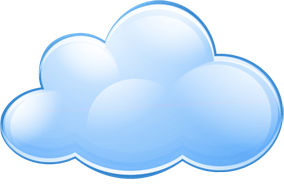 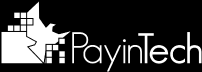 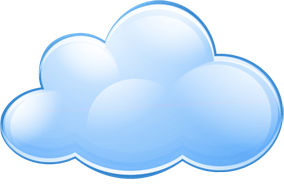 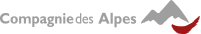 Office de Tourisme
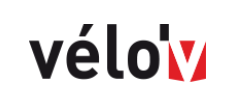 Webmaster
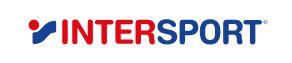 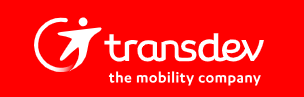 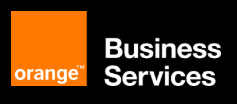 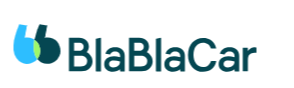 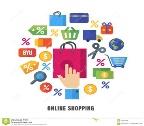 Bourse à Services
Propriétaire de meublé
Data clients
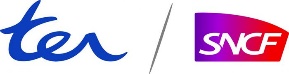 ANT
Events
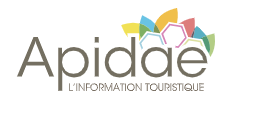 Print
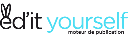 Développeur en agence
Data mobilité
Rechercher
Widgets
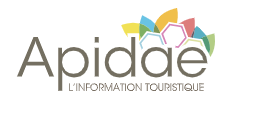 Dispo-Résa
Enrichir
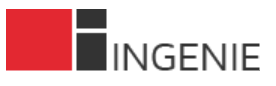 Saisir
Association locale
Hours
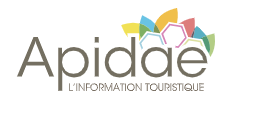 Data Touristiques
++++
Organiser
Agréger
GRC
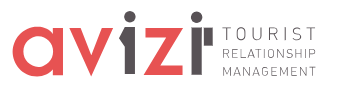 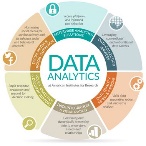 Bourse à Data
Taxe de 
séjour
Geotrek
Lier
extraire
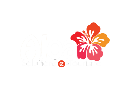 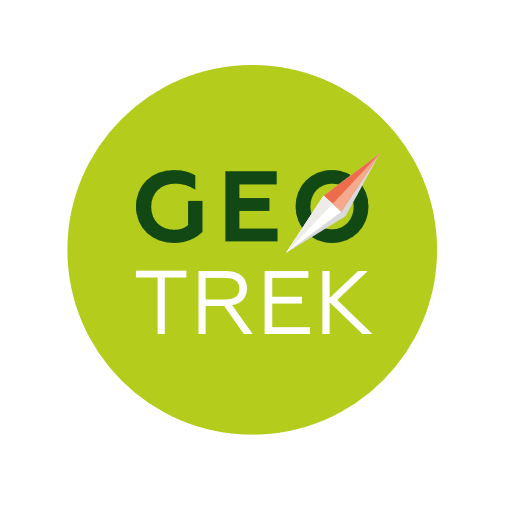 Start-Uper
Prestataire d’activité
Associer
J.E.P.
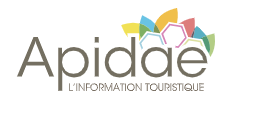 Data clients
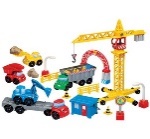 Bourse à Projets
DataScientist
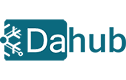 Saisie automatisée
Hôtelier
Data Tierces
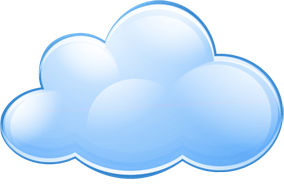 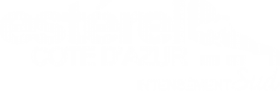 Cinéma
Habitant greeters
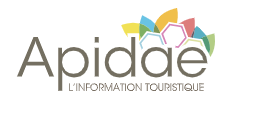 Chercheur
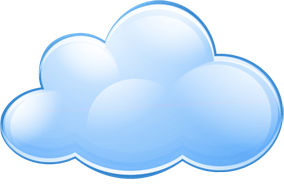 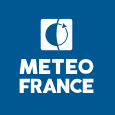 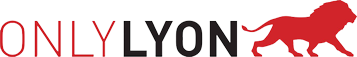 Développeur Open Sources
Gestionnaire de site culturel
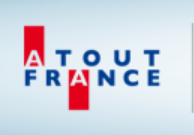 Maps
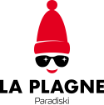 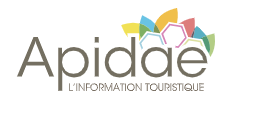 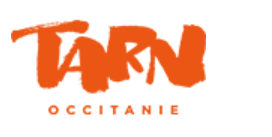 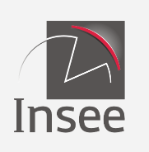 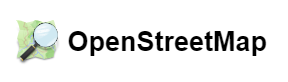 Avis clients
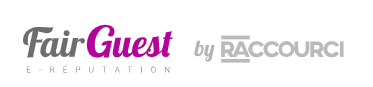 Sites en
 1 clic
Sites 
web
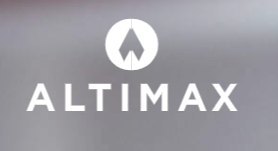 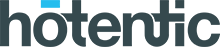 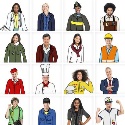 Bourse aux  Compétences
[Speaker Notes: Apidae est un véritable écosystème, constitué de trois communautés : les acteurs territoriaux, les fournisseurs de services, les socio‐professionnels.
Chaque type de membre a son rôle à jouer dans le réseau : les Offices de Tourisme demeurent des partenaires importants, mais les autres types de membres tels que les fournisseurs de services le sont tout autant.
Tout type de membres peut lancer une collaboration : Offices de Tourisme, agences web... 

La plateforme est là pour faciliter la mise en relation entre les communautés

Les utilisateurs disposent d’”espaces” pour se présenter, interagir librement et valoriser davantage les compétences
quatre centres de partage et de rencontres seront disponibles : Le centre des partages des....  ... services  ... datas  ... compétences  ... projets 

L’écosystème sera mis en lumière]
Les points clés du projet
Les évolutions des services et des fonctionnalités d’Apidae seront progressives

Structuration des relations :
Implication des partenaires dès la conception
Accompagnement au changement
Mise en place des « bourses » (projets, services, data et compétences )

Partie juridique ( appel d’offre ) en cours
Restons en contact...
Ressources et outils pour rester informés 
et comprendre les orientations du réseau
Les animateurs
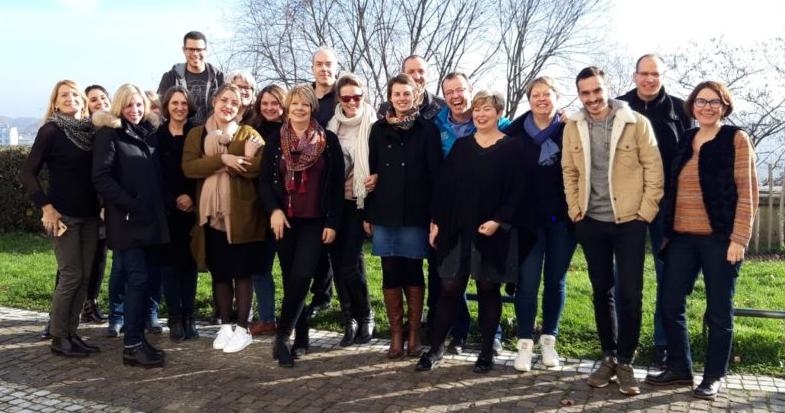 Vos premiers contacts dans les territoires

Trouvez le vôtre !
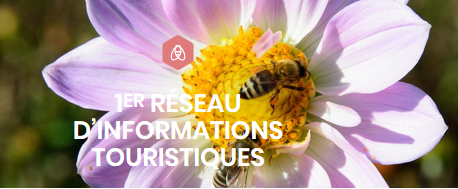 Les sites
Les réseaux
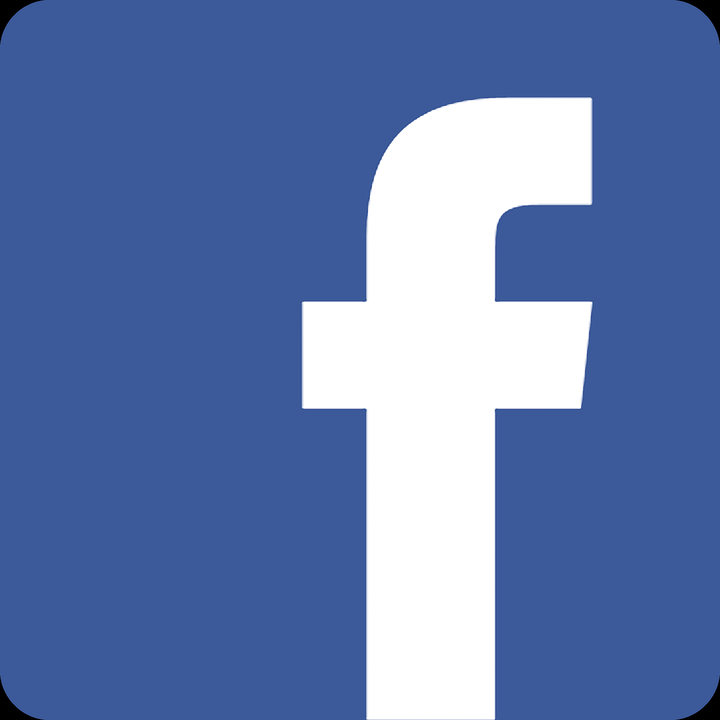 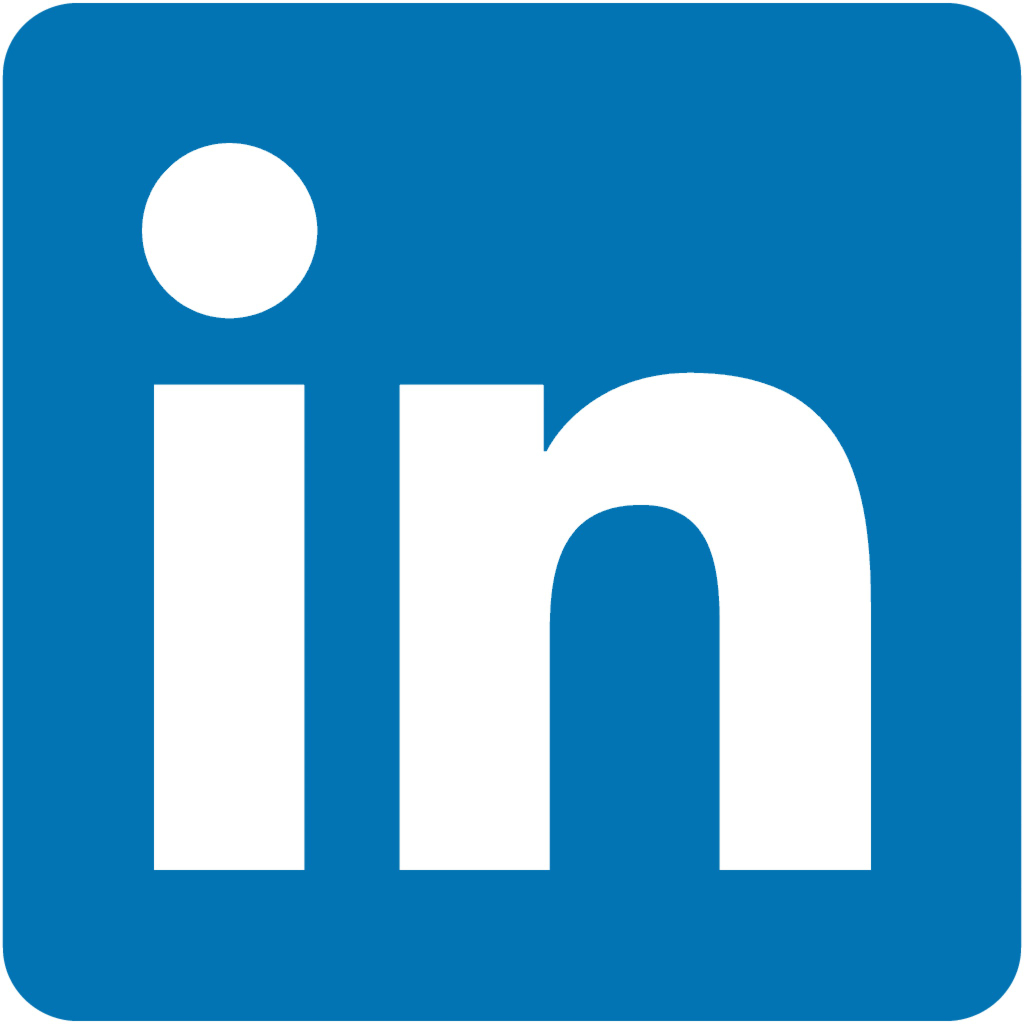 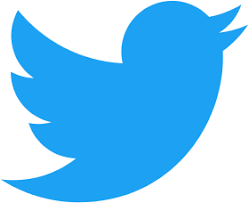 Et aussi dans votre messagerie, la newsletter mensuelle :
Les Actualités du réseau 
Inscription sur www.apidae-tourisme.com (footer)
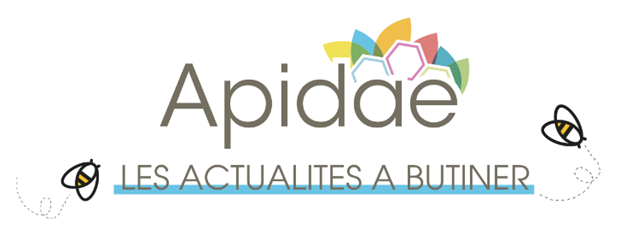